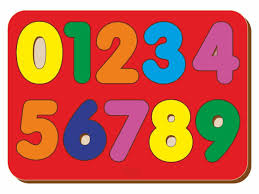 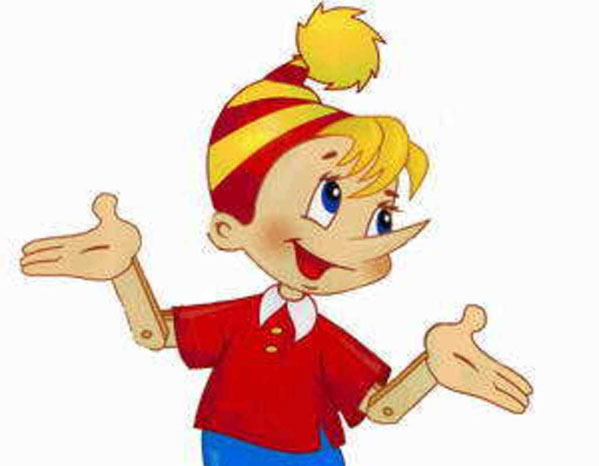 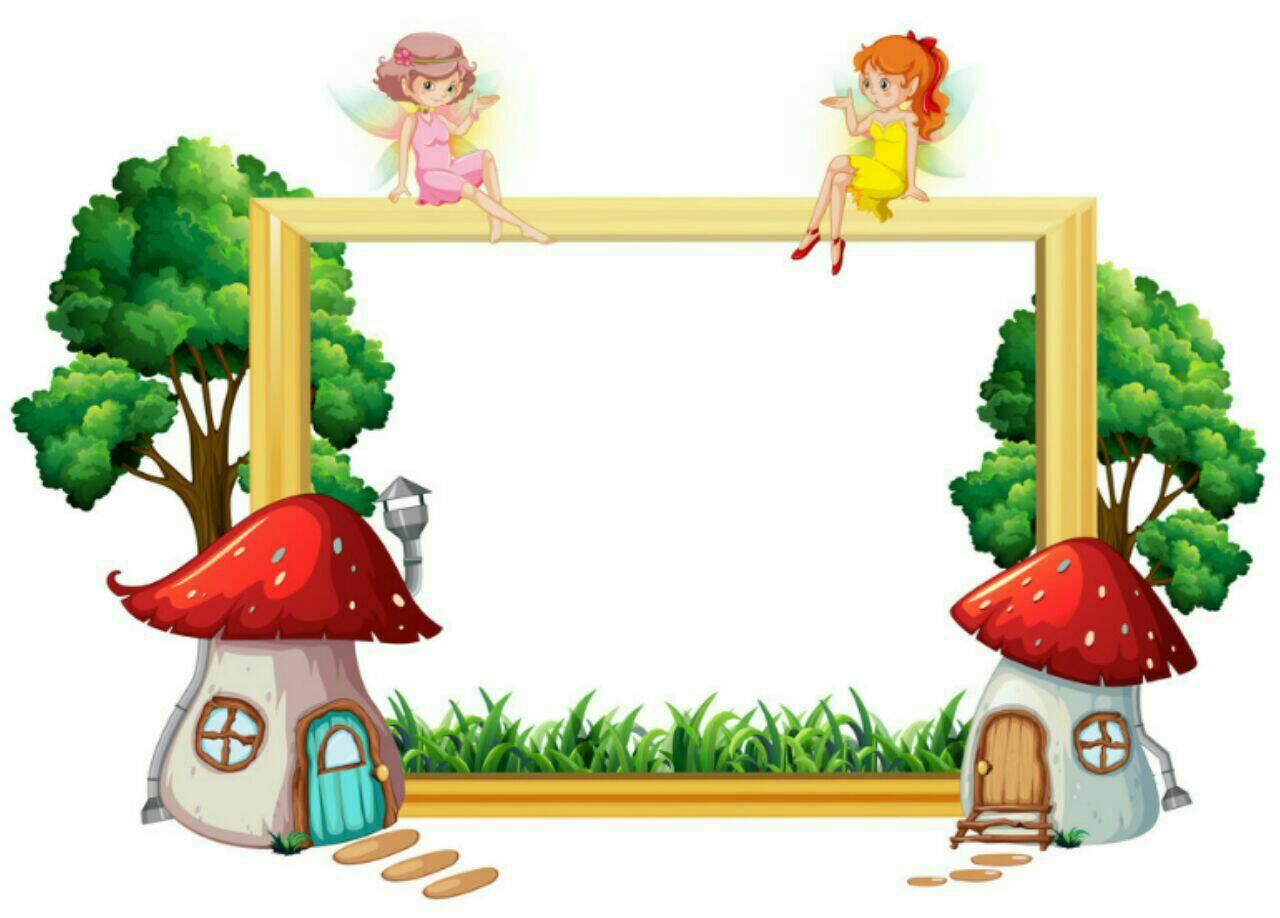 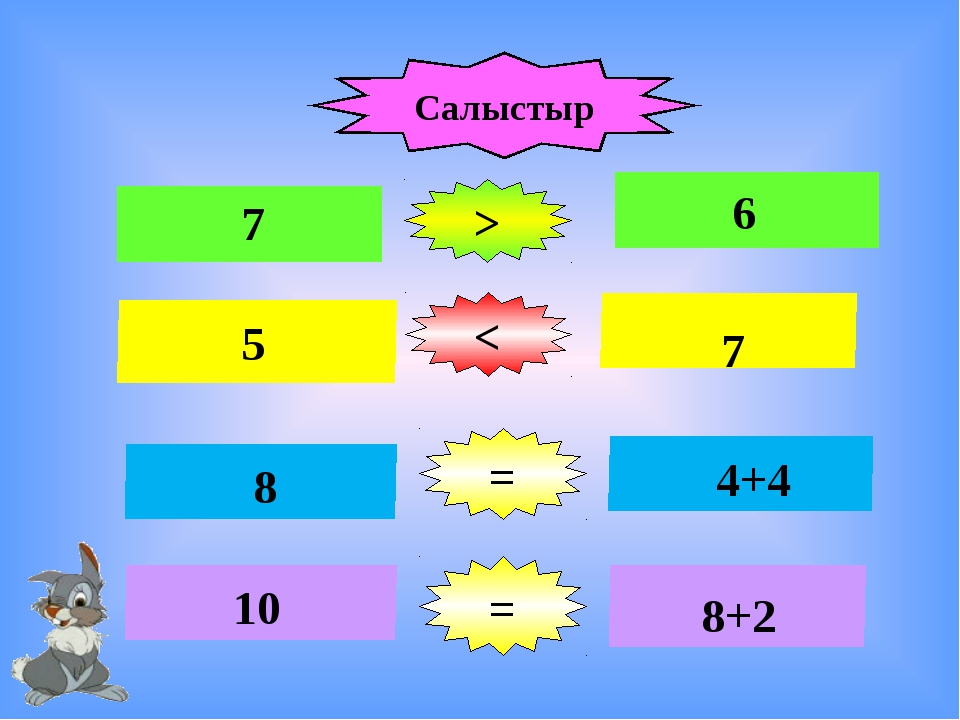 4
9
9
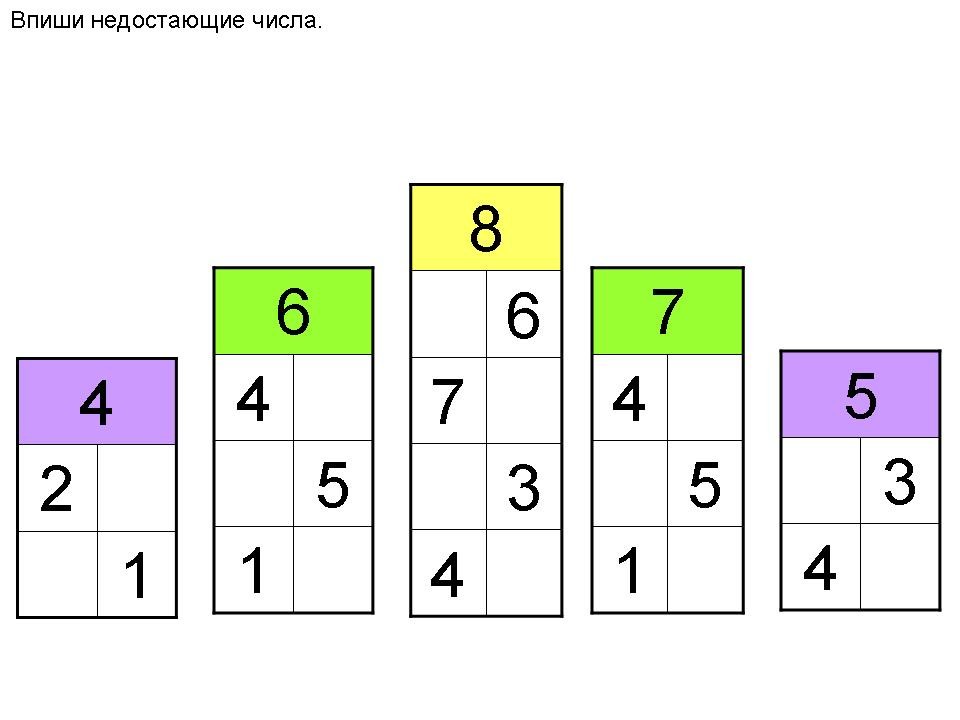 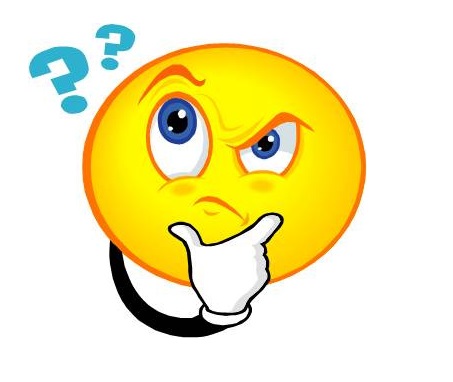 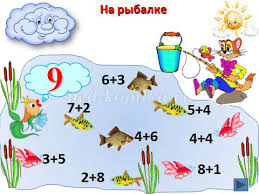 1+ 6
2+ 6
7
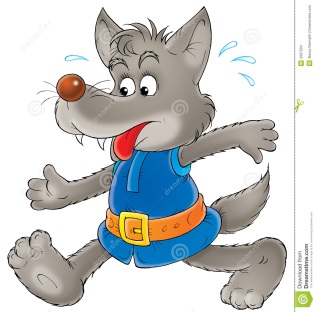 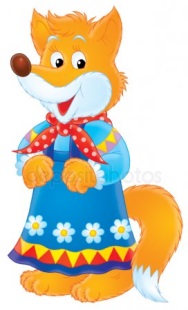 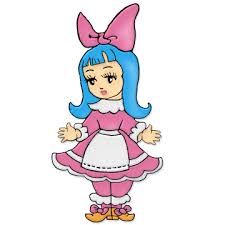 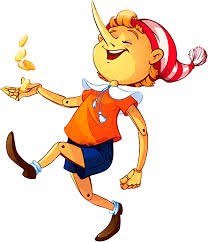 2
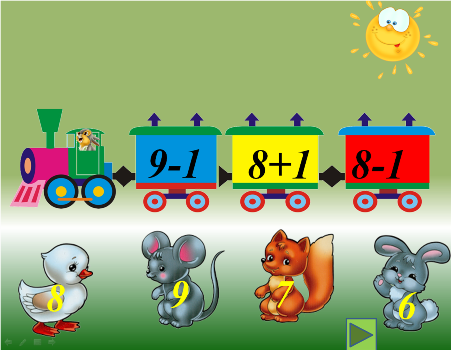 Ո՞ր  կենդանին  տնակ  չունի:
9 - 1
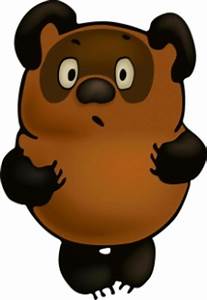 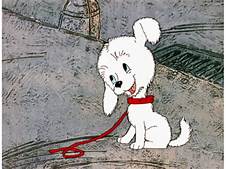